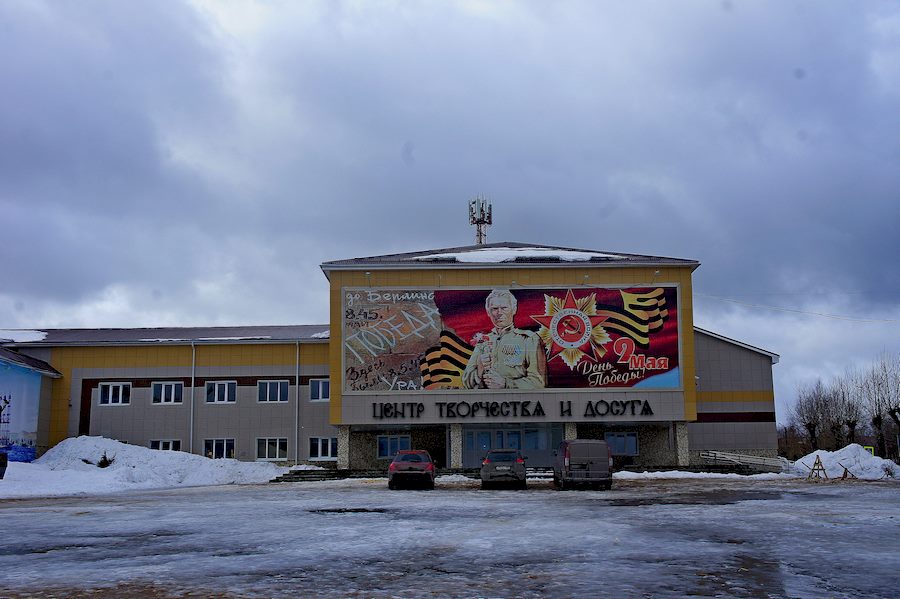 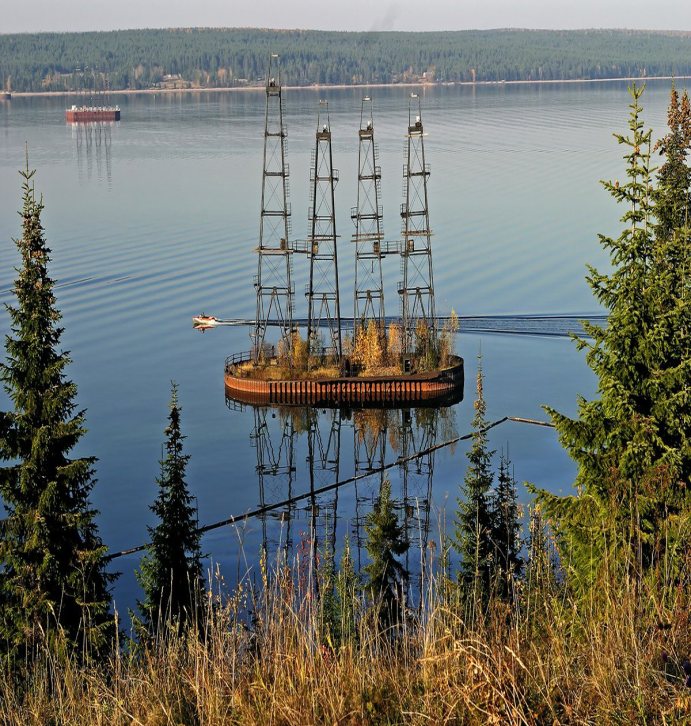 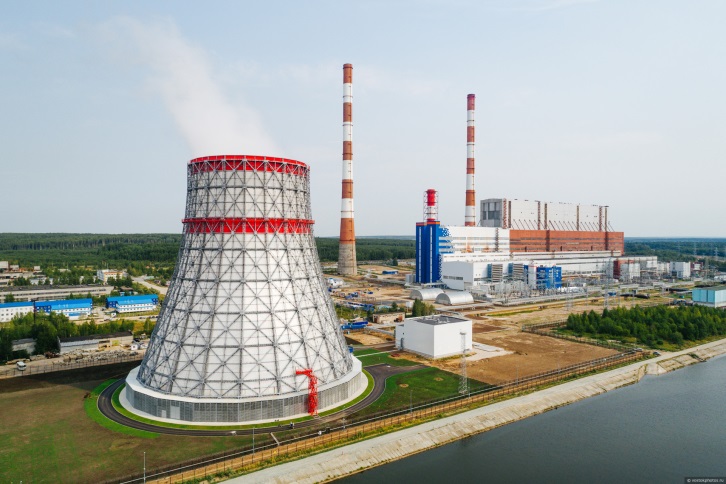 Отчет об исполнении бюджета Добрянского городского округа за 2022 год
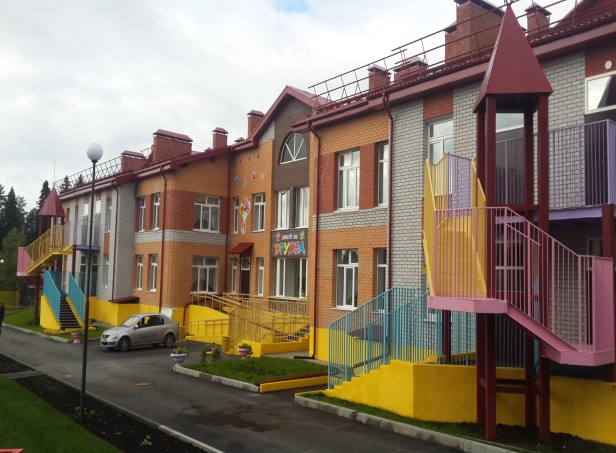 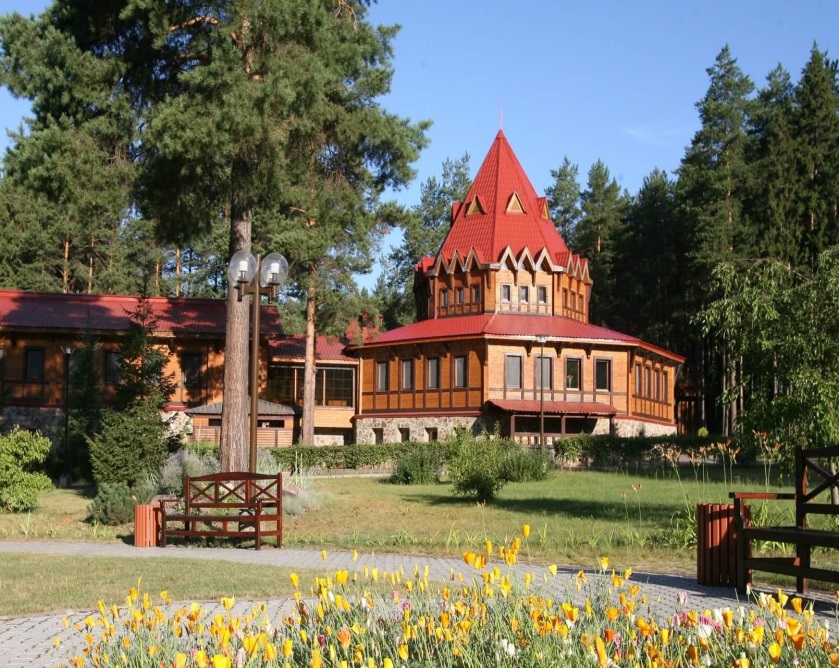 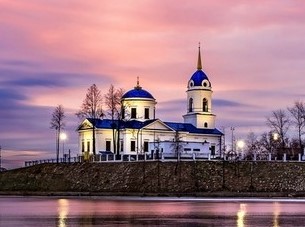 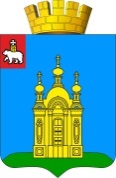 Слайд 1
Основные итоги социально-экономического 
развития  Добрянского городского округа за 2022 год.
Основными плательщиками 
доходов Добрянского городского
 округа являются:
 1. ООО «ТрестЗапсибгидрострой»- 23,4%
   2. АО «Интер РАО
 – Электрогенерация» -  18,0%
   3. ООО «Энергетическое Строительство» – 15,2%
  4. ООО «ЛУКОЙЛ-ПЕРМЬ» - 11,0%
Ввод в эксплуатацию зданий жилого назначения     56,9 (тыс. кв. м.)
Численность населения в трудоспособном возрасте:
 25 105 чел.
Среднемесячная заработная плата работников крупных и средних предприятий города:
61 424,2 руб.
Количество объектов муниципальной собственности:
 29 899 ед.
Численность занятых                (без учета СМП):
10 110 чел.
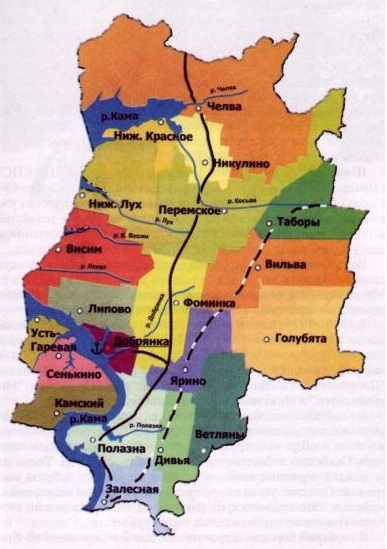 Среднегодовое постоянное население на 01.01.2023 г.  
47 852 человек
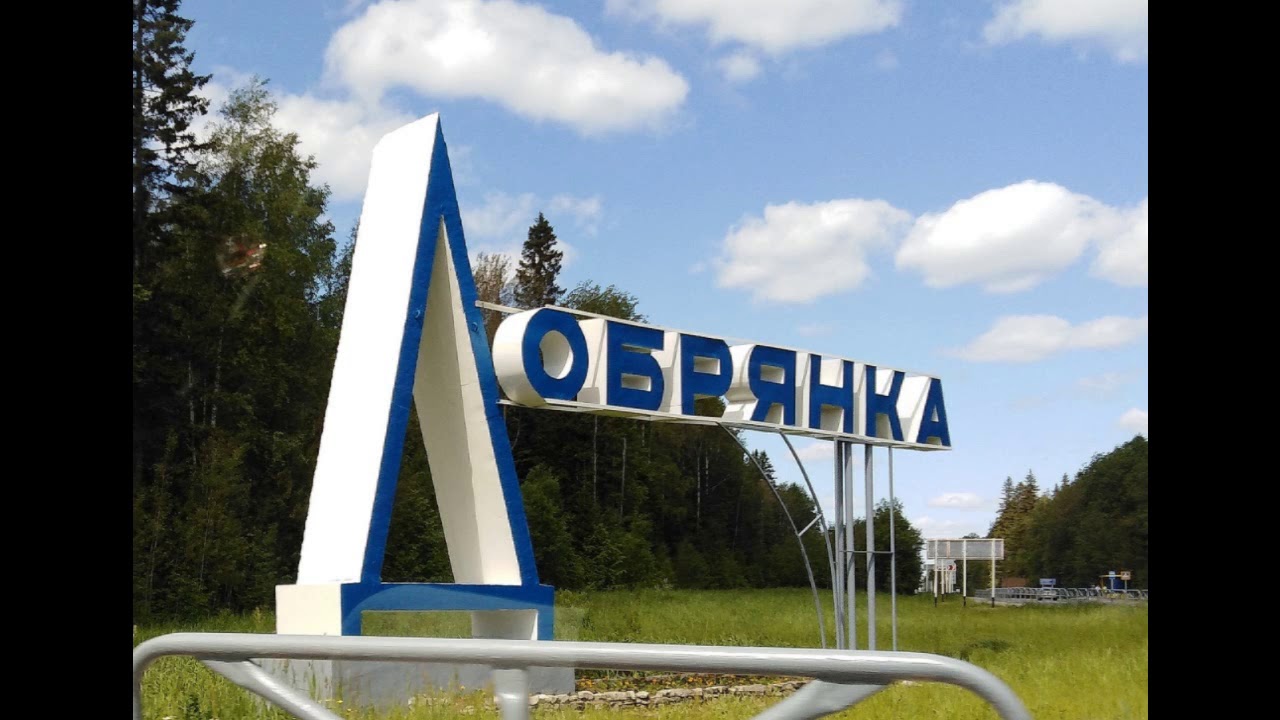 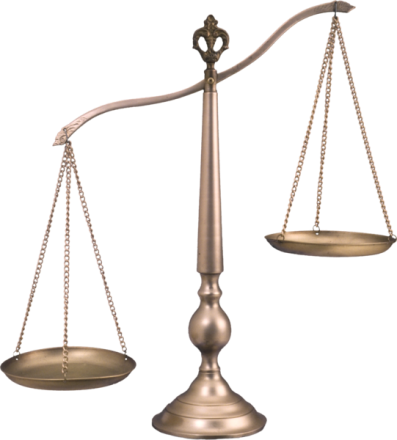 Расходы в расчете на
1 жителя     
47 221,0 рублей
Доходы в расчете на
1 жителя     
45 388,6 рублей
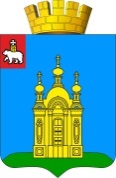 Слайд 2
Основные итоги исполнения бюджета округа за 2022 год
Основные параметры исполнения бюджета Добрянского городского округа по итогам 2022 года, тыс. рублей
Слайд 3
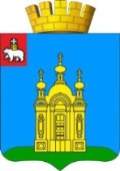 налоговые доходы  640 014,8
                   неналоговые доходы  130 132,2
                   безвозмездные поступления 1 401 790,6
налоговые доходы  626 538,9
                   неналоговые доходы 131 905,9
                   безвозмездные поступления  1 528 882,1
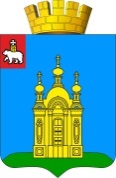 Слайд 4
Структура доходов бюджета Добрянского городского
 округа в 2022 году
Бюджет Добрянского городского округа по доходам выполнен в целом к утвержденному годовому плану на 95%
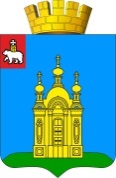 Слайд 5
Структура налоговых доходов бюджета 
Добрянского городского округа в 2022 году тыс. рублей
Всего:  640 014,8 тыс. рублей
6
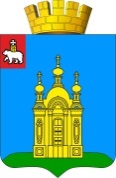 Слайд 6
Структура неналоговых доходов бюджета 
Добрянского городского округа в 2022 году тыс. рублей
Всего:  130 132,2 тыс. руб.
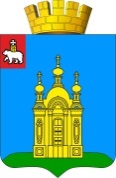 Безвозмездные поступления в бюджет от других 
бюджетов бюджетной системы Российской Федерации
                 за 2022 год, тыс. рублей
Слайд 7
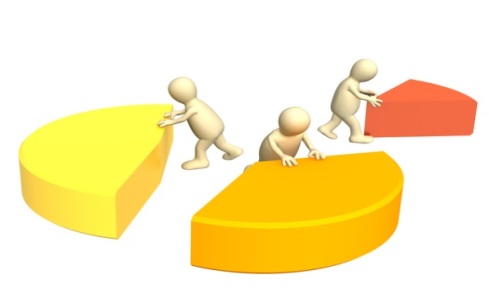 Всего:  1 414 071,3 тыс. рублей
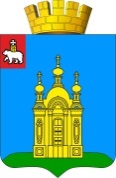 Слайд 8
Поступления по налогу на доходы физических лиц в бюджет Добрянского городского округа, тыс. рублей
94 106,6 тыс. руб.
102 492,9 тыс. руб.
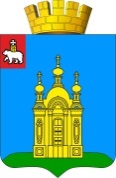 Слайд 9
Десятка крупнейших предприятий Добрянского городского округа, тыс. рублей
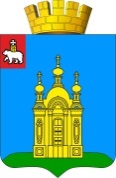 Слайд 10
Исполнение муниципального дорожного фонда Добрянского городского округа по доходам за 2022 год, тыс. рублей
Доходы дорожного фонда 276 827,0
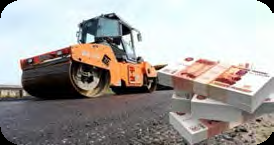 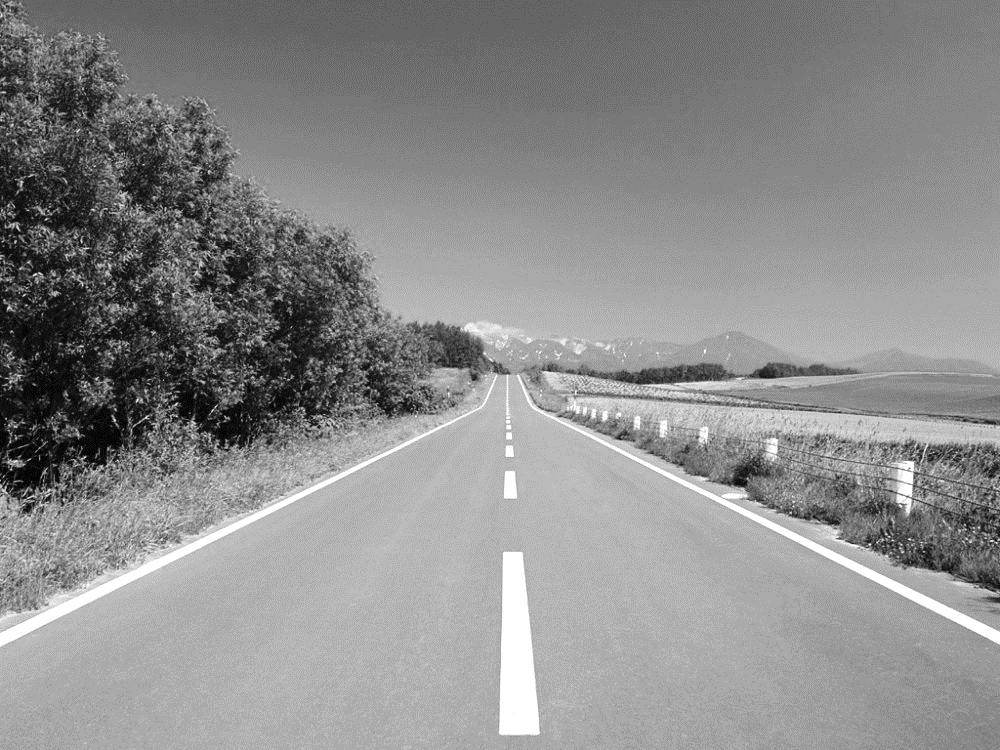 Средства местного бюджета            107 731,6
Безвозмездные поступления
(средства краевого бюджета)
169 095,4
транспортный налог             83 314,9
акцизы       21 850,6
Капитальный ремонт дорог  99 095,4
Безопасные качественные дороги            70 000,0
Прочие доходы
(восстановительная стоимость за снос, повреждение зеленых насаждений
2 566,1
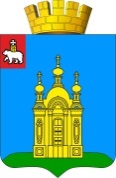 Слайд 11
Исполнение муниципального дорожного фонда Добрянского городского округа по расходам за 2022 год, тыс. рублей
Расходы дорожного фонда 273 416,9
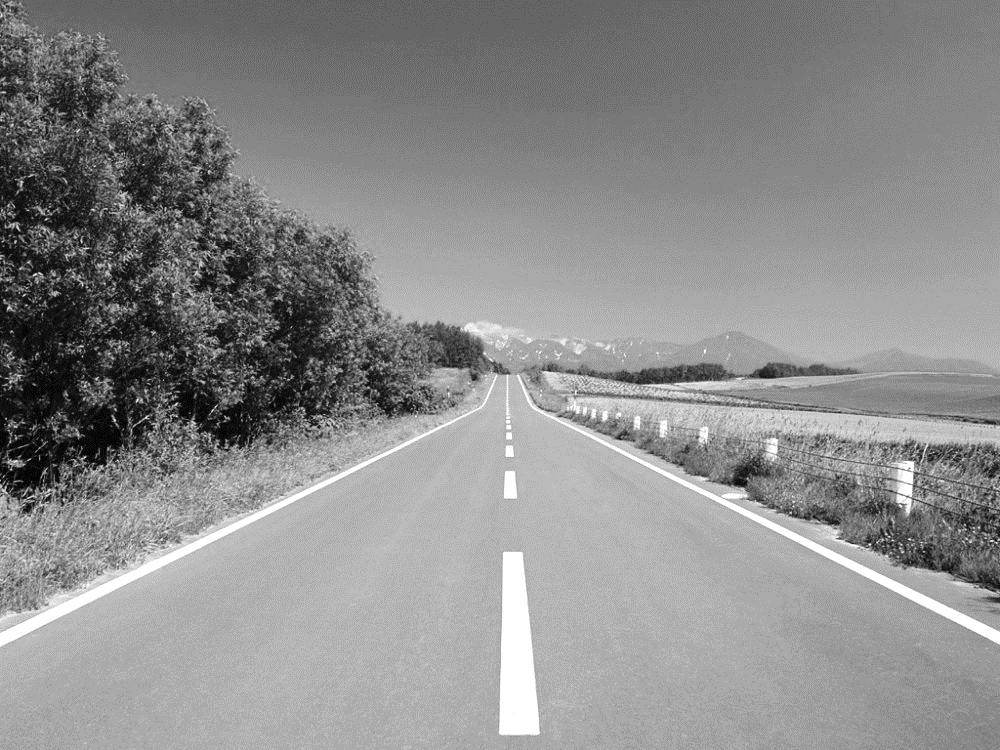 Ремонт автодорог  181 601,1
Содержание автодорог
91 815,8
Добрянка
114 962,7
Полазна
21 878,9
Благоустройство
79 663,6
Сельские территории
44 759,5
МКУ «УКС»
99,9
Приоритет
12 052,3
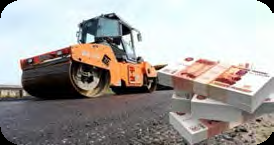 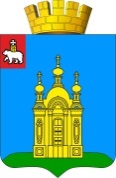 Слайд 12
Расходование средств резервного фонда администрации Добрянского городского округа за 2022 год, тыс. рублей
Резервный фонд
500,0
Увеличен объем
1 082,2
Перераспределено
111,9
Выделено
1 470,3
проведение мероприятий по предотвращению чрезвычайных ситуаций - 1 175,9
организация траурных мероприятий троих трагически погибших в ходе специальной военной операции, а также мероприятия по мобилизации – 294,4
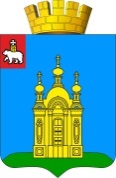 Слайд 13
Отраслевая структура расходов бюджета в 2022 году, тыс. рублей
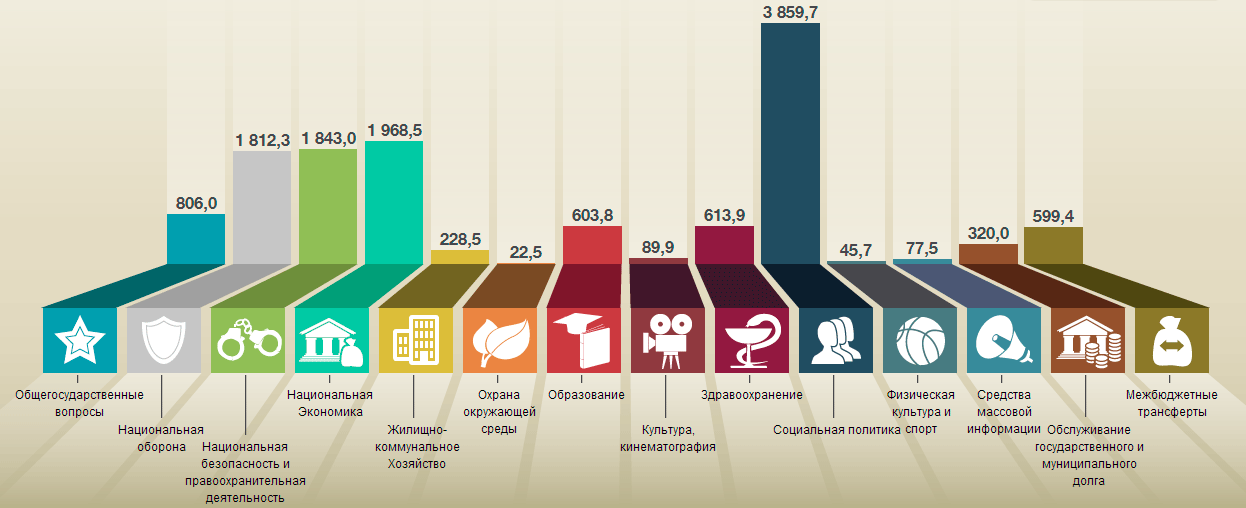 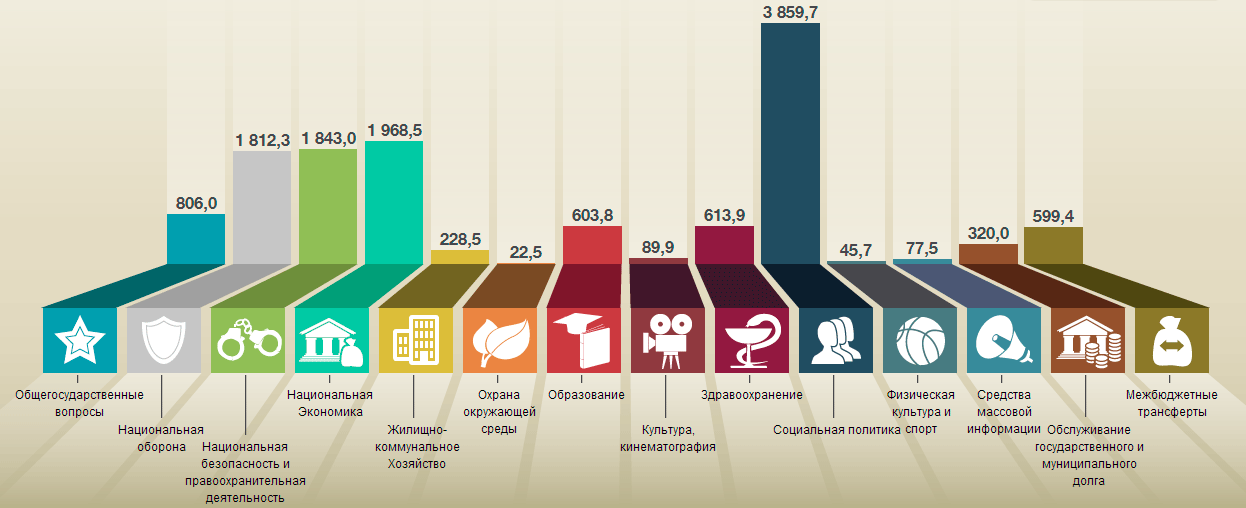 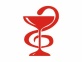 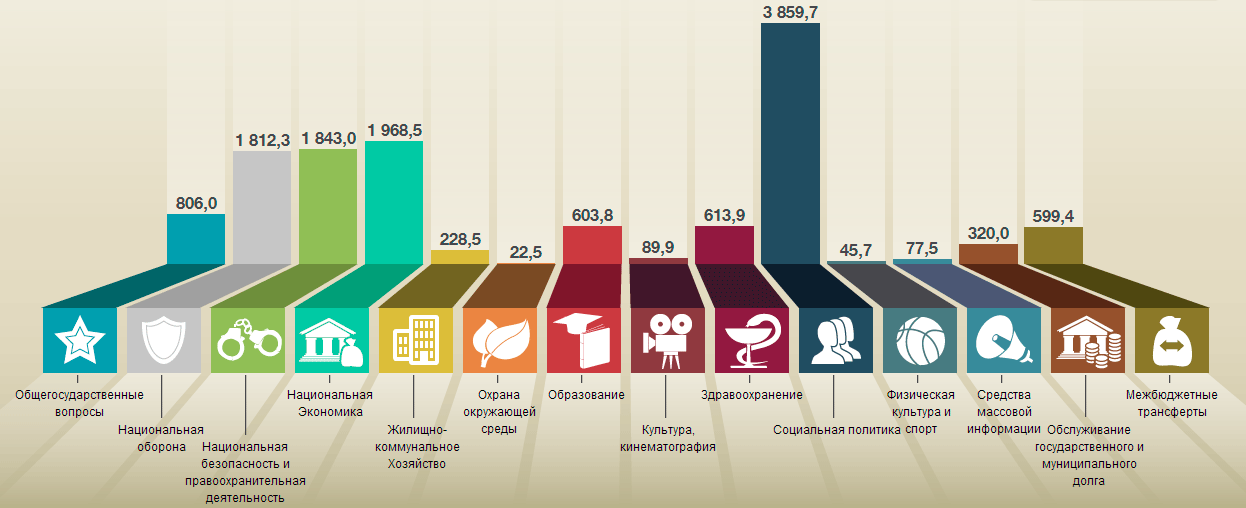 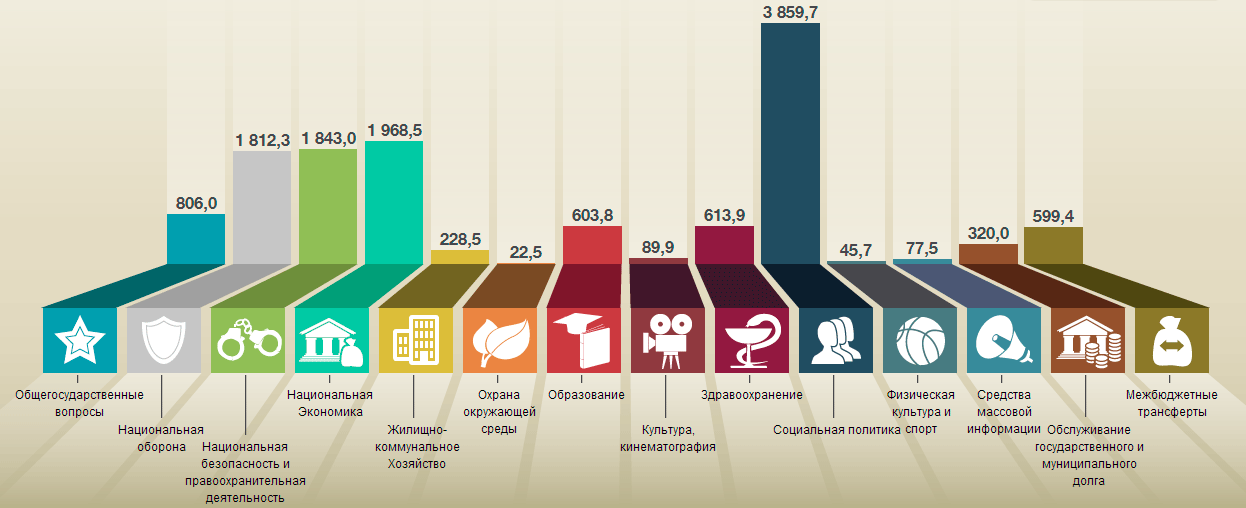 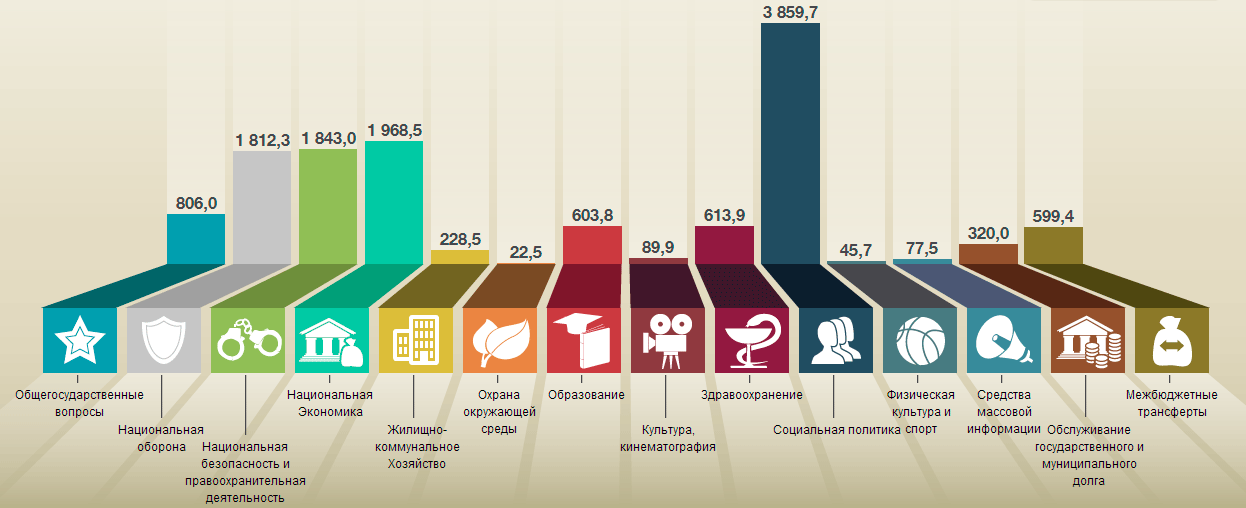 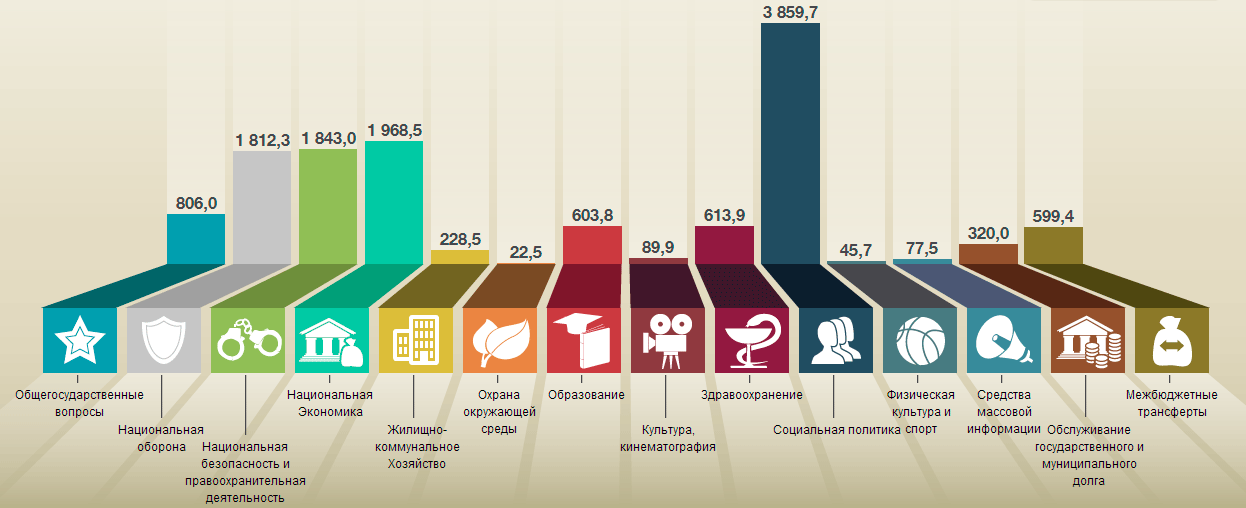 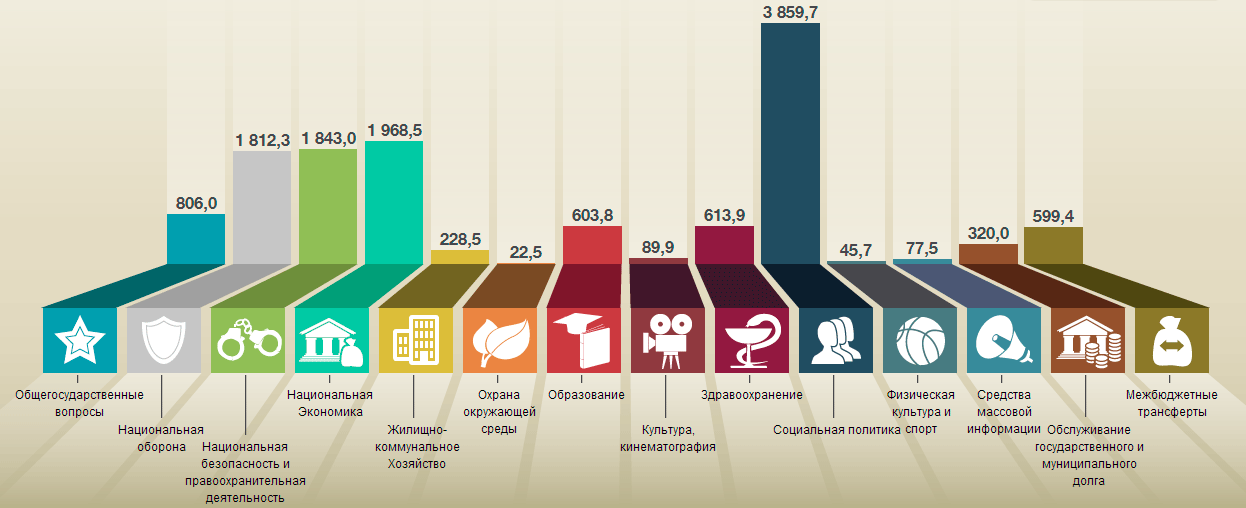 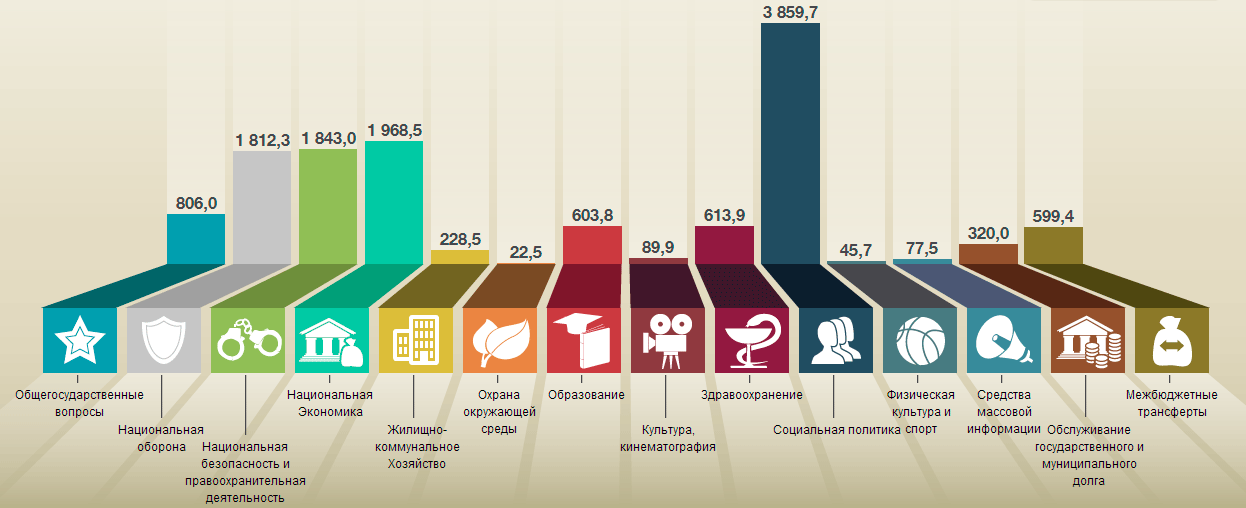 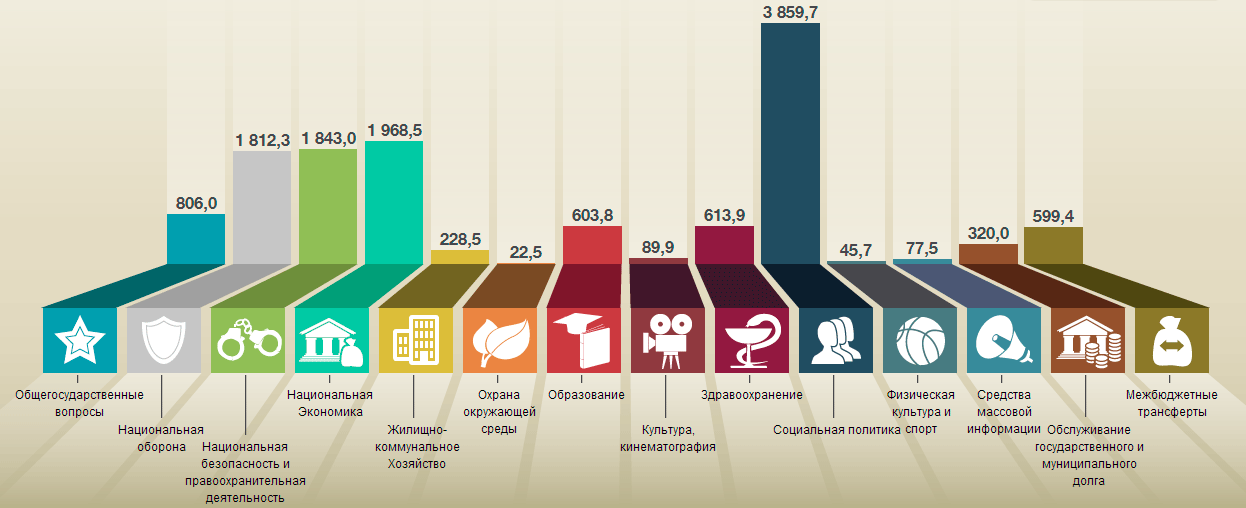 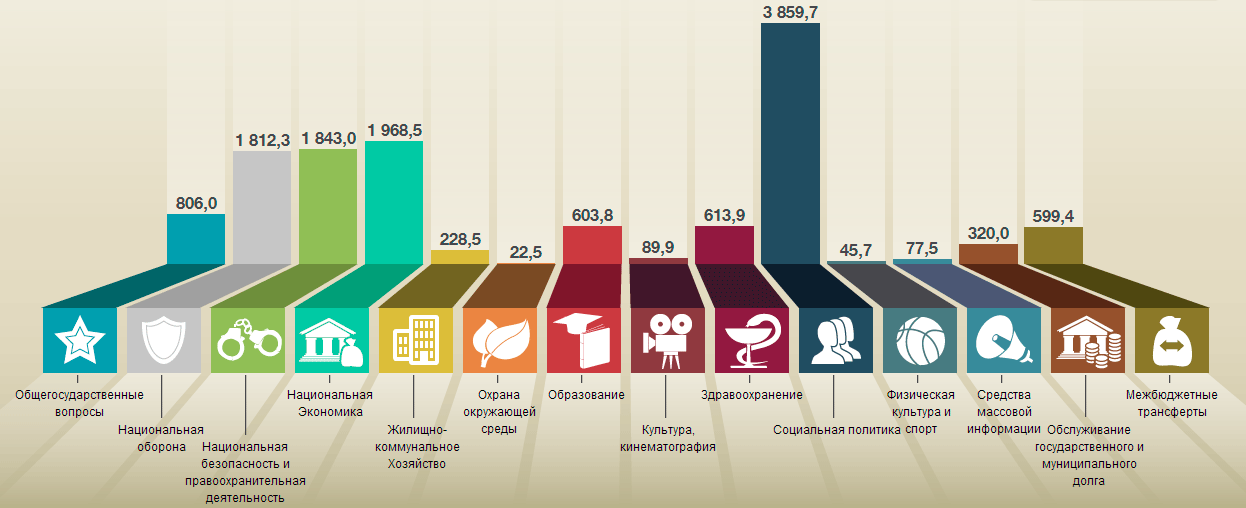 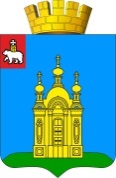 Слайд 14
Структура расходов бюджета Добрянского городского округа за 2022 год
Всего исполнено расходов на сумму 2 259 619,2 тыс. рублей, из которых:
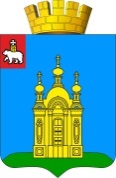 Слайд 15
Бюджет Добрянского городского округа за 2022 год по расходам исполнен к утвержденному плану на 94,2%,  в том числе:
тыс. рублей
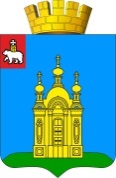 Слайд 16
Структура непрограммных расходов бюджета
в 2022 году, тыс. рублей
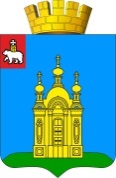 Слайд 17
Выполнение муниципального задания учреждениями округа за 2022 год, тыс. рублей
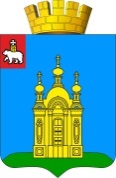 Слайд 18
Динамика кредиторской задолженности по Добрянскому городскому округу, тыс. рублей
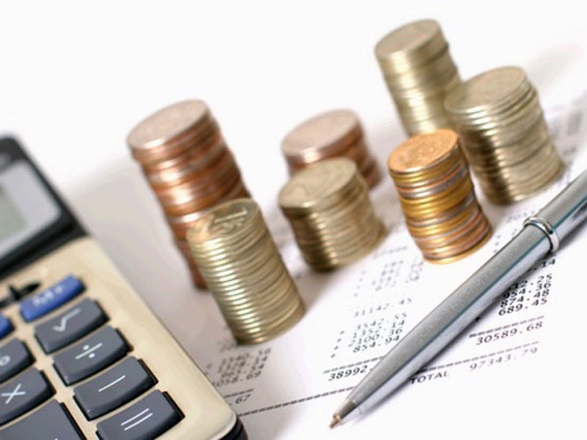 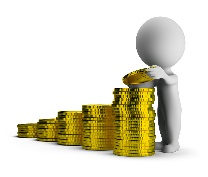 19
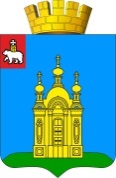 Слайд  19
Долговые обязательства Добрянского городского округа, тыс. рублей
Спасибо за внимание